Лекція 3



 МОЛЕКУЛЯРНІ МЕХАНІЗМИ ВРОДЖЕНОГО ІМУННОГО ВІДПОВІДІ 

ЧАСТИНА 2
Q: ЯК КЛІТКИ ВРОДЖЕНОГО ІМУНІТЕТУ ВІДРІЗНЯЮТЬ «СВОЄ» від 
«ЧУЖЕ»?
Q:             : ЯК КЛІТКИ ВРОДЖЕНОГО ІМУНІТЕТУ ВІДРІЗНЯЮТЬ «СВОЄ» від 

«ЧУЖЕ»?


A: 	За допомогою патерн-розпізнаючих рецепторів
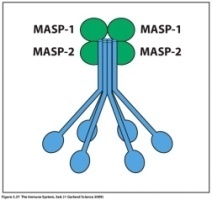 Розчинні рецептори
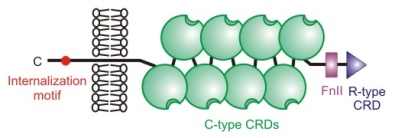 Мембранні рецептори фагоцитозу, несигнальні
Паттерн-розпізнавальні рецептори
Несигнальні рецептори макрофагів – для зв'язування та інтерналізації (переміщення всередину клітини) патогену

Сигнальні – після взаємодії рецептора з лігандом на мембрані клітини запускається каскад внутрішньоклітинних реакцій, що призводить до активації внутрішньоклітинних білків (ферментів, напр.) або транскрипції нових генів.
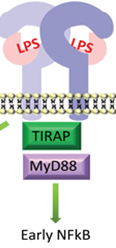 Сигнальні мембранні рецептори
Сигнальні цитоплазматичні рецептори
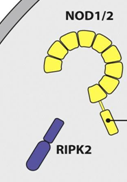 Мають сигнальні мотиви у цитоплазматичному «хвості»
Сигнальні мембранні рецептори
Не мають сигнальних мотивів у цитоплазматичному «хвості», передача сигналу через G-білок
ПАТТЕРН-РІЗНІВНІ МОЛЕКУЛИ
Рецептори зі специфічністю до поверхні патогену, розпізнають малюнок структурних послідовностей, що повторюються (ні в організму!) і запускають (або посилюють) фагоцитоз.                 
 			Розчинні
Mannan-binding lectin                Collectin family, рецептори системи (MBL) комплементу, 				розпізнають вуглеводні залишки бактерій у 					правильній орієнтації та на правильній відстані, 				комплекс патоген-рецептор 
C1q 				зв'язується з фагоцитами через їх рецептори до патогену або комплементу. 
 Поверхневі
Macrophage mannose receptor      - лектин, розпізнає цукру (маннозу та фукозу) бактерій 			             та вірусів (HIV), не має сигнальних властивостей                                                                                                                   
Scavenger receptors                       - трансмембранні молекули, пов'язують 
сміттярі/ чистильники 	          глікопротеїни низької щільності, структурно 				          різноманітні, беруть участь у елімінації патогенів та 			          відпрацьованих клітин організму (еритроцити)
Toll-like receptors   - мембранні сигнальні рецептори
Цитоплазматичні
NOD-like receptors  - цитоплазматичні сигнальні рецептори
Чотири типи патерн-розпізнаючих рецепторів :

«Розчинні» рецептори плазми – білки системи комплементу, ініціатори активації цієї системи

Мембранні рецептори фагоцитозу – стимулюють поглинання патогенів, які розпізнаються цими рецепторами - манозний рецептор макрофагів, дектин-1, рецептори scavenger, рецептори до комплементу.

Зв'язані з мембраною сигнальні рецептори (signaling receptors) Toll-like receptors (TCRs)

 4. Цитоплазматичні сигнальні рецептори NOD-like receptors (NDRs)
РЕЦЕПТОРИ ВРОДЖЕНОГО ІМУНІТЕТУ
Порівняння характеристик патерн-розпізнаючих рецепторів вродженого імунітету та антиген-специфічних рецепторів вродженого імунітету

 Загальне - відрізняють "своє" від "чуже", АЛЕ є відмінності :
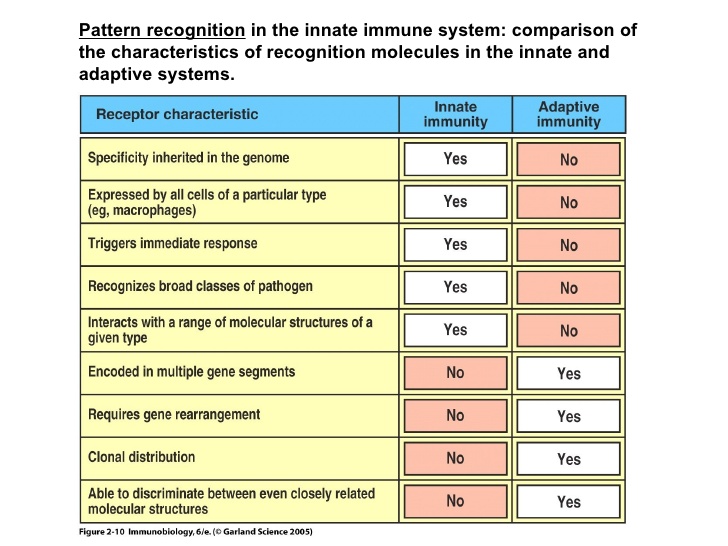 Як працюють pattern-recognition molecules?

 «Розчинні» рецептори плазми крові
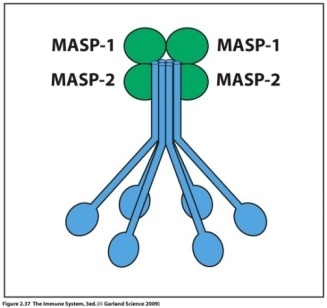 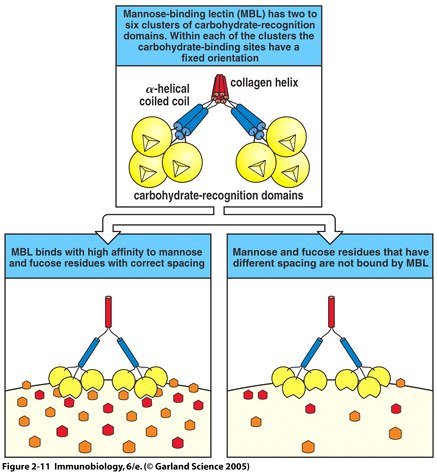 - MBL розпізнає манозу та фукозу бактерій у правильному положенні та на правильній відстані та активує систему комплементу по лектиновому шляху.
У мембранах клітин хребетних ці цукри прикриті іншими цукрами і недоступні для MBL
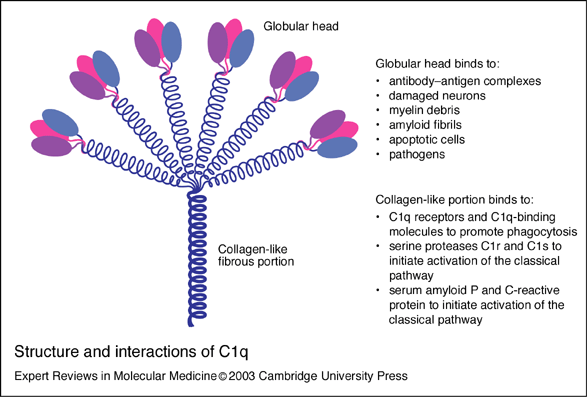 Структура C1q – сенсора комплексу С1, що ініціює класичний шлях активації комплементу
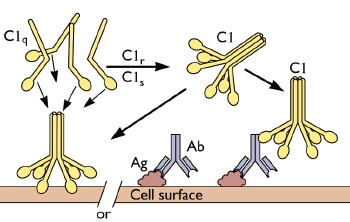 С1q може зв'язуватися з патогеном безпосередньо або через молекули IgM або IgG, що зв'язувалися з патогеном. 
 Для активації С1r необхідною зв'язування, принаймні двох, з шести сенсорних головок С1q.
Мембранні рецептори фагоцитозу – для ефективного захоплення патогену, не мають сигнальних властивостей
Процес фагоцитозу починається зі зв'язування патогену з паттерн-розпізнаючими рецепторами на поверхні макрофагу. Ці рецептори служать для впізнавання патогену, його подальшого переміщення всередину клітини (інтерналізація) у складі фагосоми та подальшого руйнування у фаголізосомі.
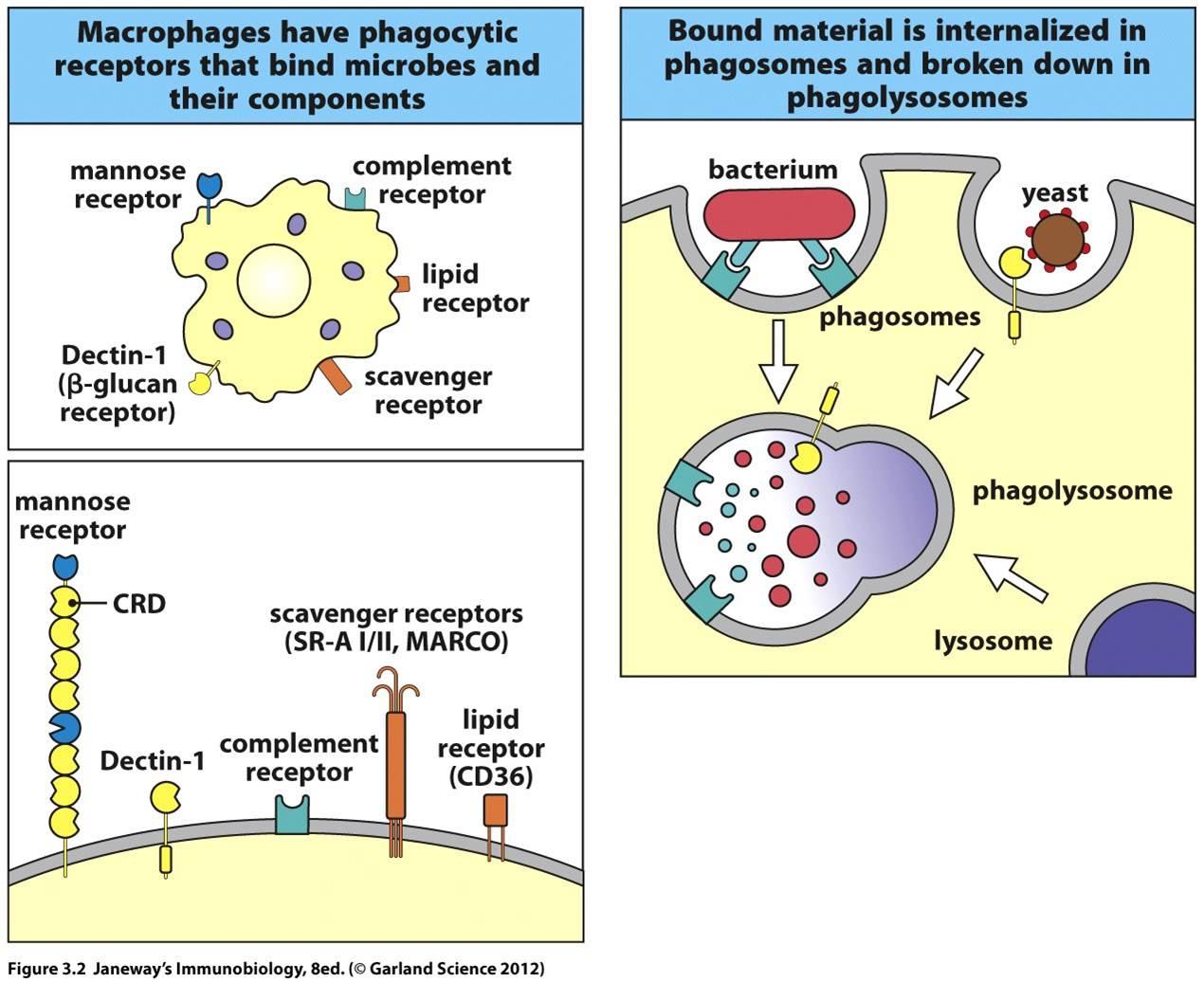 Маннозний рецептор та дектин-1 – лектини, що зв'язують цукру бактерій та грибів за допомогою carbohydrate recognition domain (CRD). Scavenger рецептори пов'язують ліпіди та ліпопротеїни. Рецептори до комплементу пов'язують опсонізованих бактерій.
Macrophage mannose receptor
Трансмембранний білок макрофагів та дендритних клітин, лектин, розпізнає цукру (манозу та фукозу) бактерій та вірусів (HIV), не має сигнальних властивостей, після розпізнавання та зв'язування з патогеном, рецептор інтерналізує патоген та доставляє його в лізосоми для деградації.
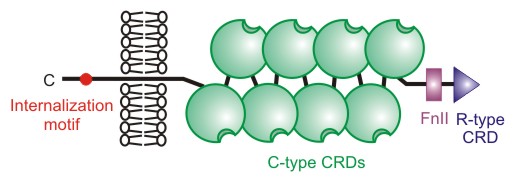 РЕЦЕПТОРИ КОЛМПЛЕМЕНТУ(CRs)
Найважливіші в індукції фагоцитозу опсонізованих бактерій
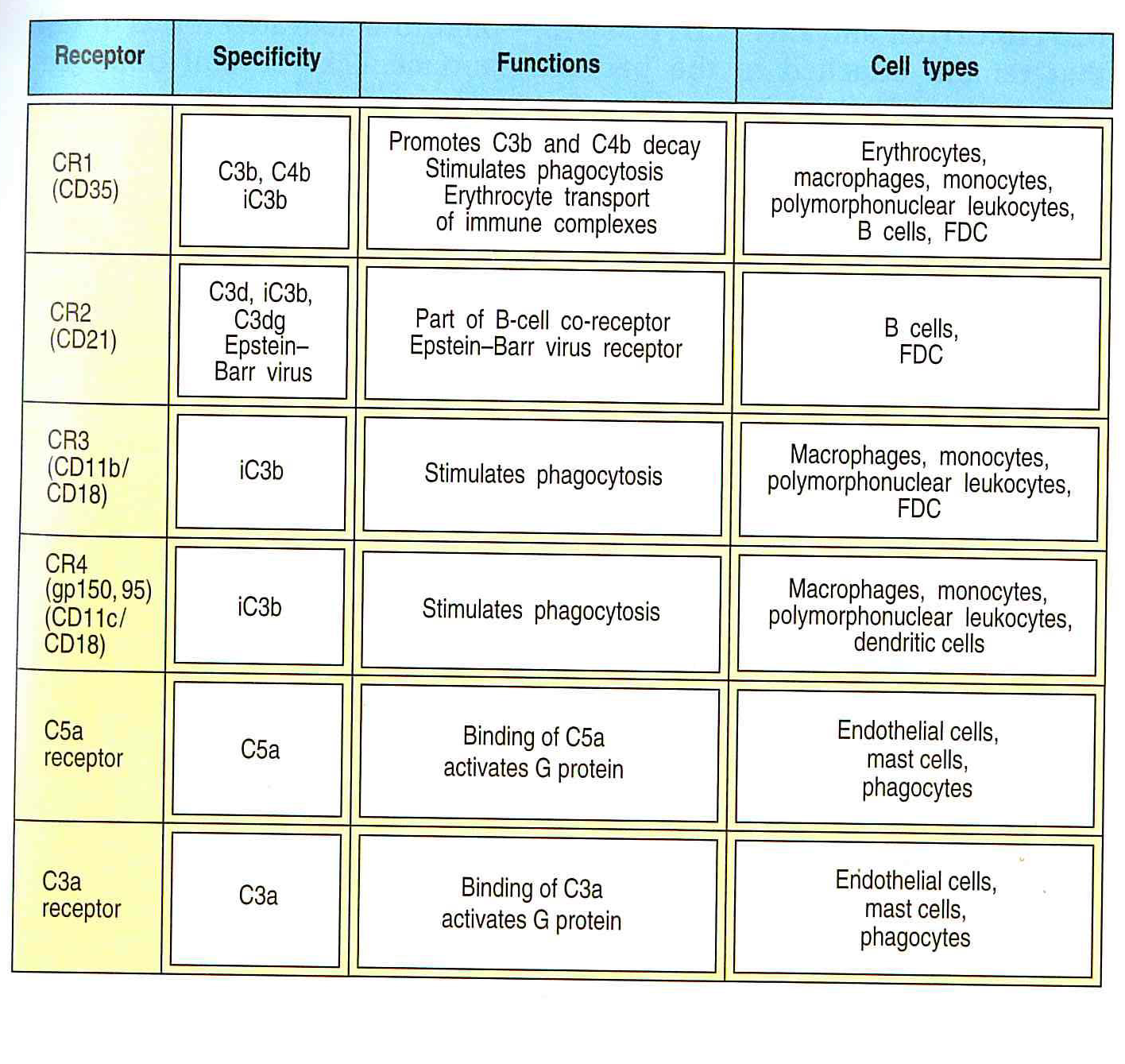 Посилює активацію В-клітин (зв'язок вродженої та набутої відповіді), рецептор до вірусу Епштейна-Барра
Інтегрини
Рецептори до анафілатоксинів, посилюють запальний процес
С3b и iC3b (продукт гідролізу С3b) - центральна роль в опсонізації та руйнуванні позаклітинних патогенів
Для ефективного фагоцитозу бактерій, опсонізованих C3b, потрібні не тільки рецептори до комплементу CR1, але й присутність анафілотоксину C5a та рецептора до C5a
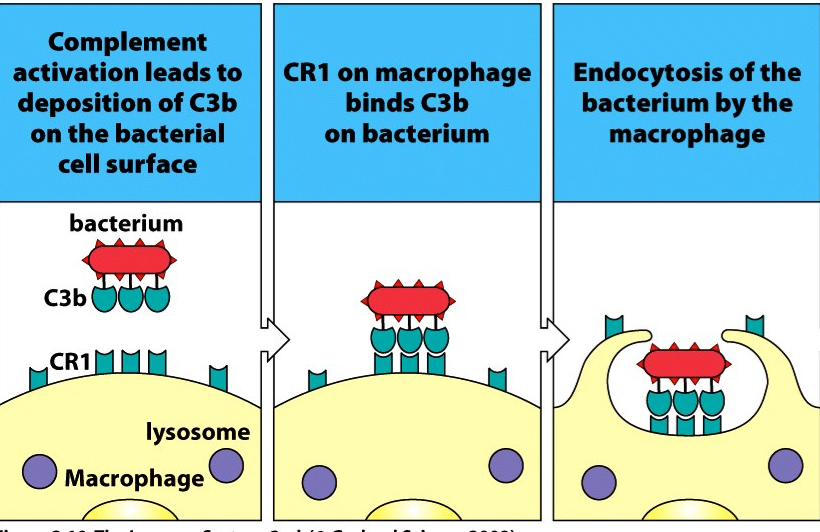 + phagocytosis
C5a
С5a рецептор - це рецептор, пов'язаний з G-білком, (англ. G-protein-coupled receptors, GPCRs)
GPCRs - Рецептори фагоцитів, пов'язані з G-білком, посилюють внутрішньоклітинну елімінацію патогену.
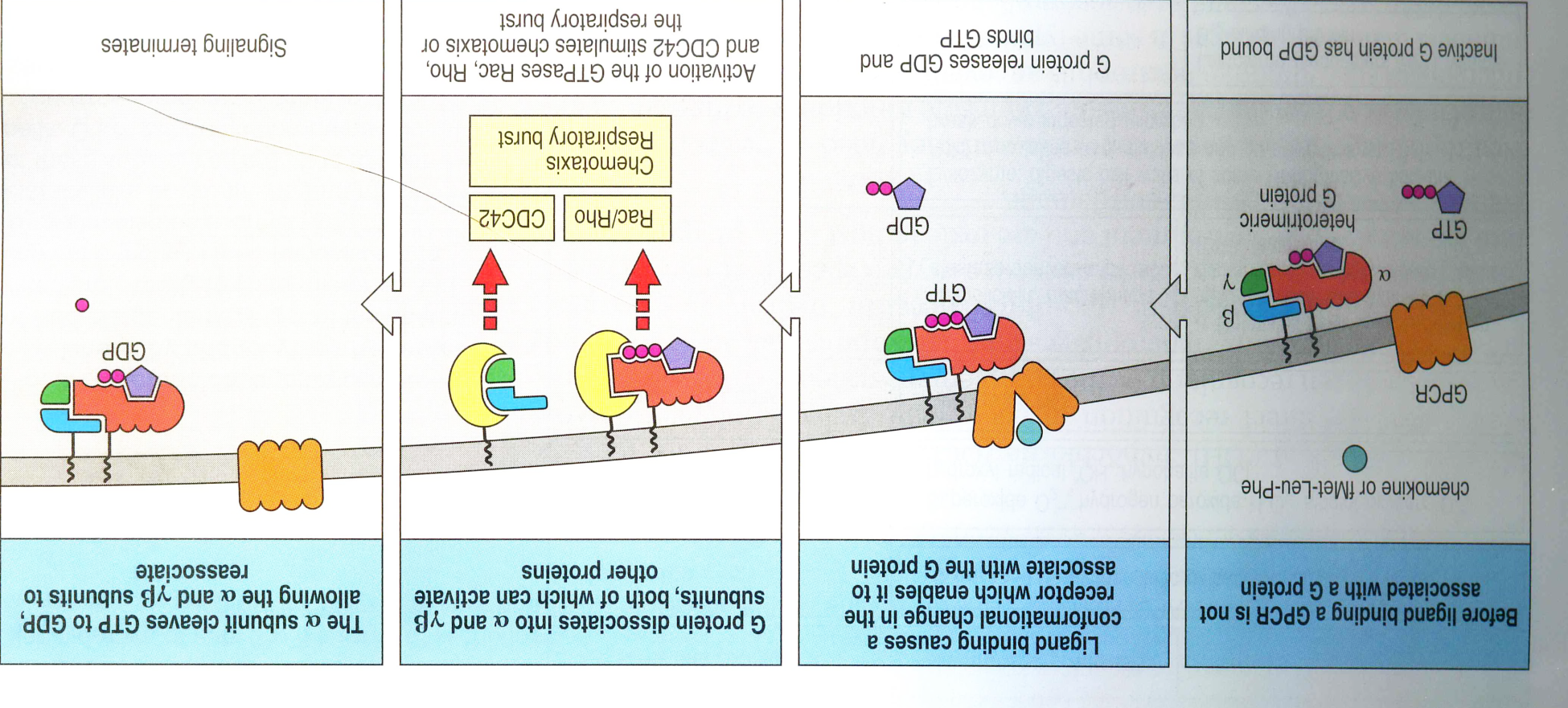 или C5a
GPCRs – еволюційно древнє сімейство білків, що з 7 сегментів, пронизують мембрану. Не мають цитоплазматичних «хвостів» із сигнальними послідовностями, передачу сигналу здійснюють через G-білок. fMet-Leu-Phe рецетор належить до GPCRs (формілметіонін – тільки у прокаріотів). Розпізнавання GPCR патогена або анафілатоксину 5a призводить до асоціації рецептора з G - білком, до активації G-білка, до запуску різних сигнальних шляхів, в результаті яких з'являються високоактивні речовини з окисною антимікробною активністю (окис азоту, реактивні форми кисню - H202, вільні радикали кисню
Toll-like receptors (mammals)

Сімейство рецепторів, еволюційно давнє, консервативне, з'явилося до поділу тварин та рослин. 

 У Dr.melanogaster рецептори сімейства Toll :
 у ембріонів контролюють правильний дорзо-вентральний розвиток
 у дорослих мух запускають продукцію антигрибкових або антибактеріальних пептидів у відповідь на патоген (відкрито в 1996 р.).

У рослин є білки, що нагадують ліганд-зв'язувальну частину TLRs, стимулюють напрацювання антимікробних пептидів.
Неконтрольоване зростання гіфів зазвичай слабкого патогену Aspergillus fumigatus у Toll-дефіцитної дрозофіли
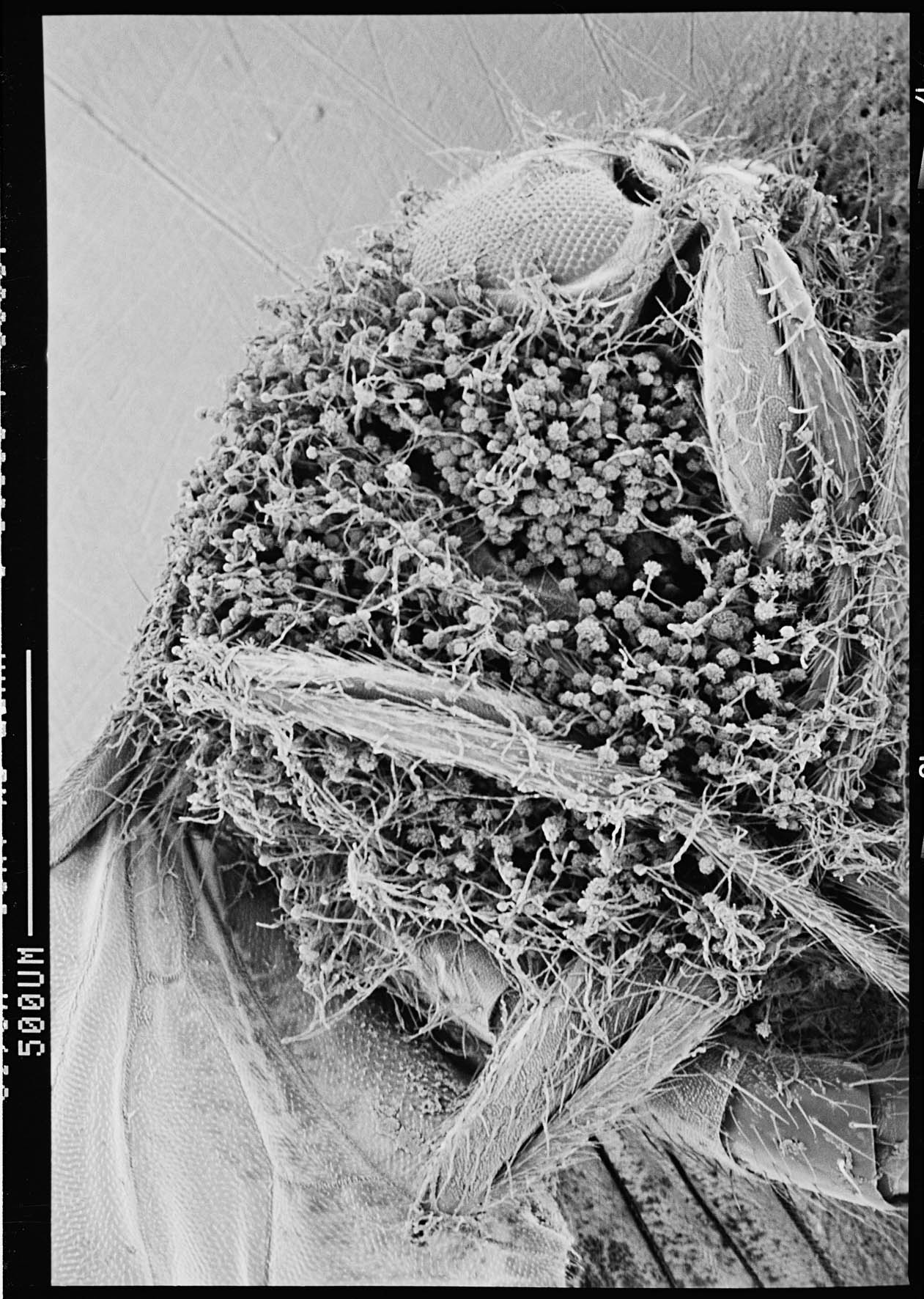 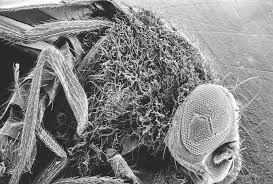 Toll-like receptors (mammals)

У людини – 10 рецепторів у цьому сімействі Toll-like receptors (TLRs). Експресія – моноцити/макрофаги, дендритні клітини, нейтрофіли, базофіли, еозинофіли, огрядні клітини, NK-клітини, Т-клітини, В-клітини. Основне завдання Toll-like receptors - дослідити позаклітинний матрикс та сигналізувати про появу патогену, індукувати та посилити вроджену імунну відповідь на патоген, а також стимулювати Th1/Th2 адаптивну імунну відповідь. 

Нобелівська премія 2011 р. з фізіології та медицини за відкриття Toll та TLRs та за дослідження їх ролі як молекулярних сенсорів інфекції, що активують вроджену імунну відповідь

 Розпізнають патоген-асоційований молекулярний патерн, в основному, бактеріальні патерни - послідовності білків, цукрів, ліпідів, яких немає у тварин. Деякі TLRs розпізнають свої ліганди в асоціації з іншими TLRs (гетеродимер TLR2/TLR6, гомодимер TLR4) або іншими молекулами (CD14, MD2, наприклад), що допомагають впізнавати ліганд.
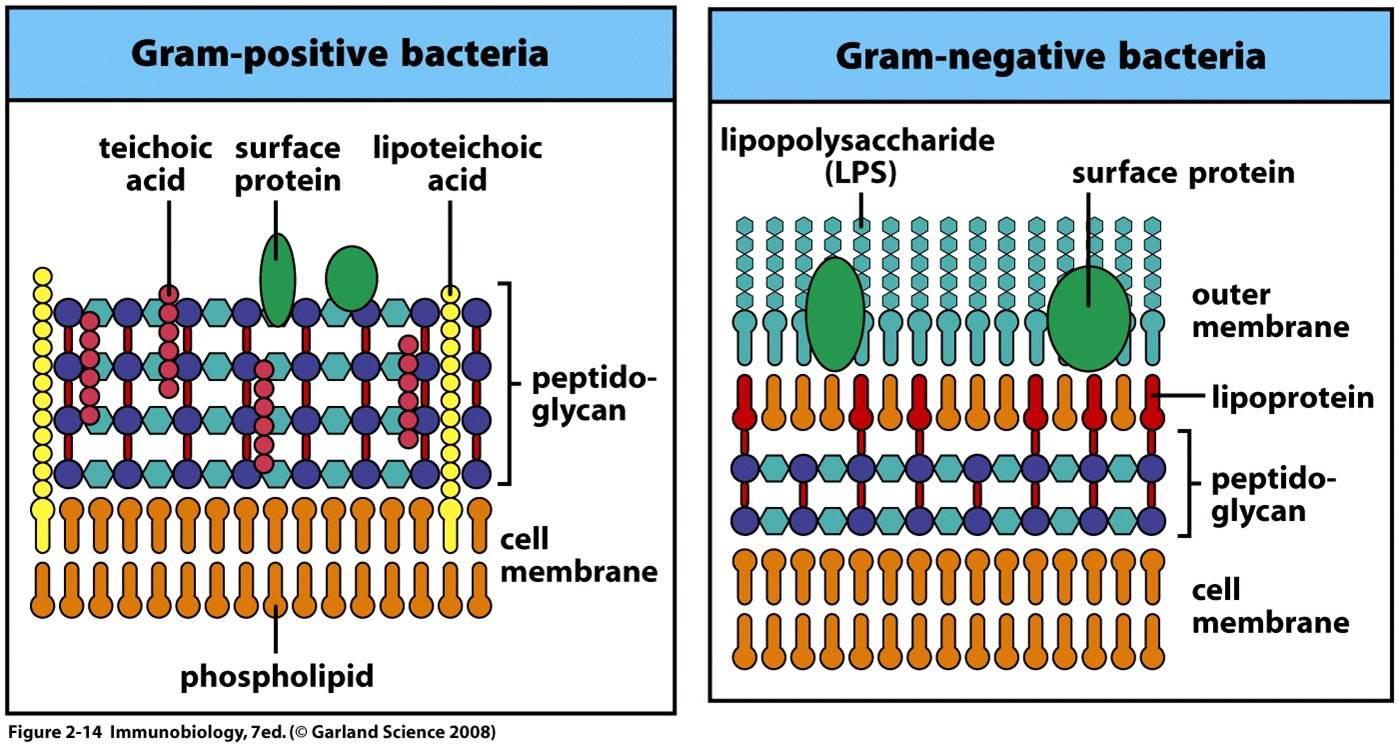 Паттерни патогенів, що розпізнають TLRs : 
 Ліпотейхоєва кислота – Gram+ бактерії
Ліпополісахарид (LPS) – Gram-бактерії
CpG - неметильований динуклеотид цитозин-гуанін - ДНК бактерій 
ssRNA – дволанцюжкова РНК - віруси
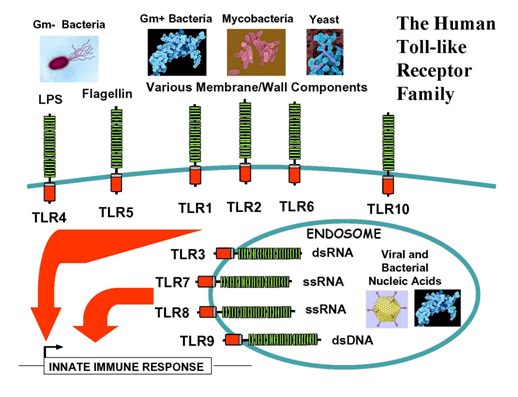 Найбільш важливий TLR у розпізнаванні Gm-бактерій
Гетеродимеры:
TLR1/TLR2
TLR2/TLR6
Неметилированный CpG динуклеотид  (у млекопит. цитозин метилирован)
TLRs клітинної поверхні (1, 2, 4, 5, 6 та 10) розпізнають, в основному, бактеріальні продукти. 
TLRs з внутрішньоклітинною експресією на мембранах ендосом (3, 7, 8 і 9) розпізнають нуклеїнові кислоти вірусів і бактерій, що потрапили всередину або шляхом ендоцитозу або фагоцитозом вмираючих клітин із внутрішньоклітинною інфекцією.
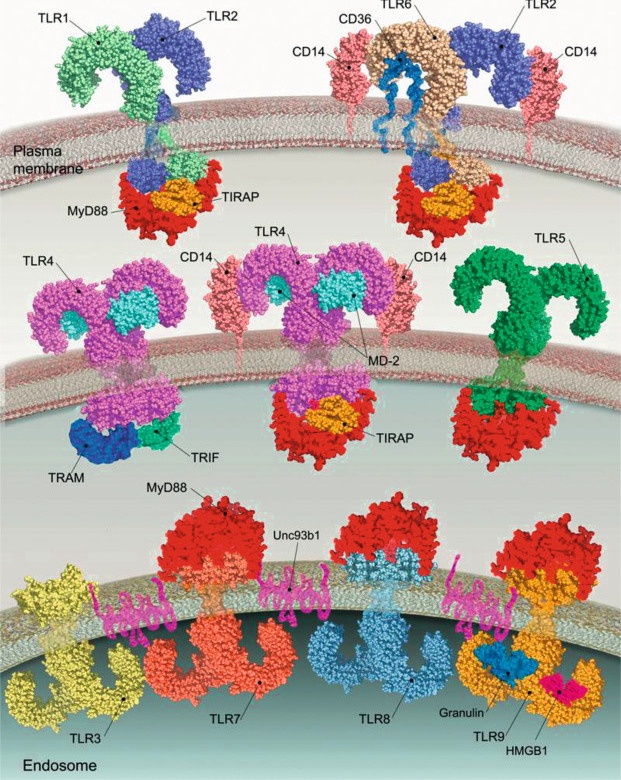 TLRs активуються після взаємодії зі своїм лігандом. Ліганд змушує їх утворювати гомо-і гетеродимери. Після димеризації їх цитоплазматичні домени (TIR) ​​зближуються та запускається сигнальний шлях.
Білки-адаптери, починають внутрішньоклітинний сигнальний шлях
Як Toll-like receptor 4 (TLR4) індукує вроджену та адаптивну імунну відповідь. TLR4 – ключовий елемент імунної відповіді на Gram-негативні бактерії
Бактеріальний ліпополісахарид (LPS)-Salmonella, зв'язується з циркулюючим білком плазми LPS-binding protein (LBP). Комплекс LPS-LBP за допомогою двох корецепторів (CD14 і MD-2) зв'язується з TLR-4 на поверхні макрофагів, TLR-4 димеризується і активує сигнальний шлях, що призводить до активації транскрипційного фактора NFkB, який активує експресію генів прозапальних цитокінів. Інший сигнальний шлях індукується після інтерналізації комплексу TLR4-LPS та укладання його в ендосому і призводить до активації транскрипційного фактора IRF3 (interferon regulatory factor) та експресії інтерферонів 1 типу (IFN-/). Результат – швидка елімінація патогену після його інтерналізації (вроджена відповідь) та стимуляція адаптивної імунної відповіді, спрямованої проти того ж антигену, через цитокіни та хемокіни. Пацієнти TLR4negative – сепсис від Gram-негативних бактерій. Але: гіперпродукція прозапальних цитокінів призводить до захворювань (астма).
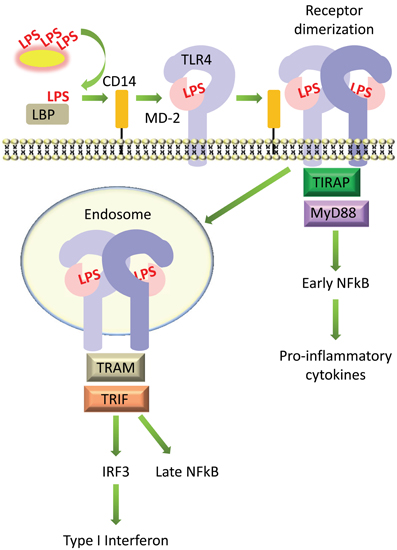 Кінази: IRAK NEMO complex
TNF-
IL-6
IL-1
Мутації з генів кіназ
ВЗК
Цим шляхом працюють TLR3, TLR7-9
TLRs активують цілу низку процесів вродженої та набутої імунної відповіді
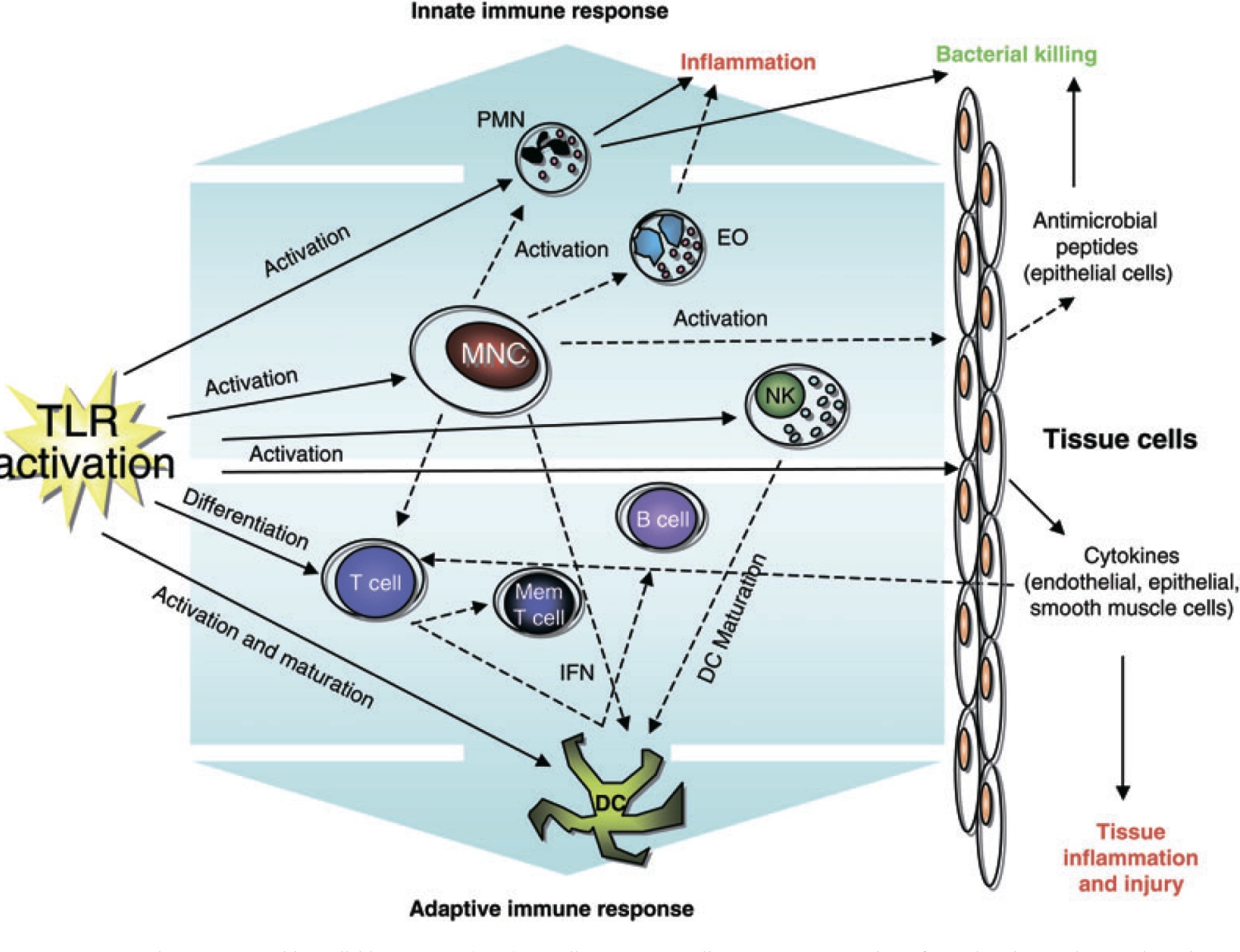 Parker et al., Clin. Exp. Immunol, 2007
Цитоплазматичні сигнальні рецептори NOD-like receptors (NLRs)


Цитоплазматичні рецептори мікробних продуктів, дуже давня родина вродженого імунітету, гомологи є у рослин. Розпізнають компоненти бактеріальної стінки: NOD1 та NOD2 розпізнають пептидоглікани бактерій. Основне місце експресії: NOD1 - епітеліальні клітини (там немає TLRs), макрофаги, дендритні клітини, NOD2 - клітини Панета, де регулює вироблення дефензинів
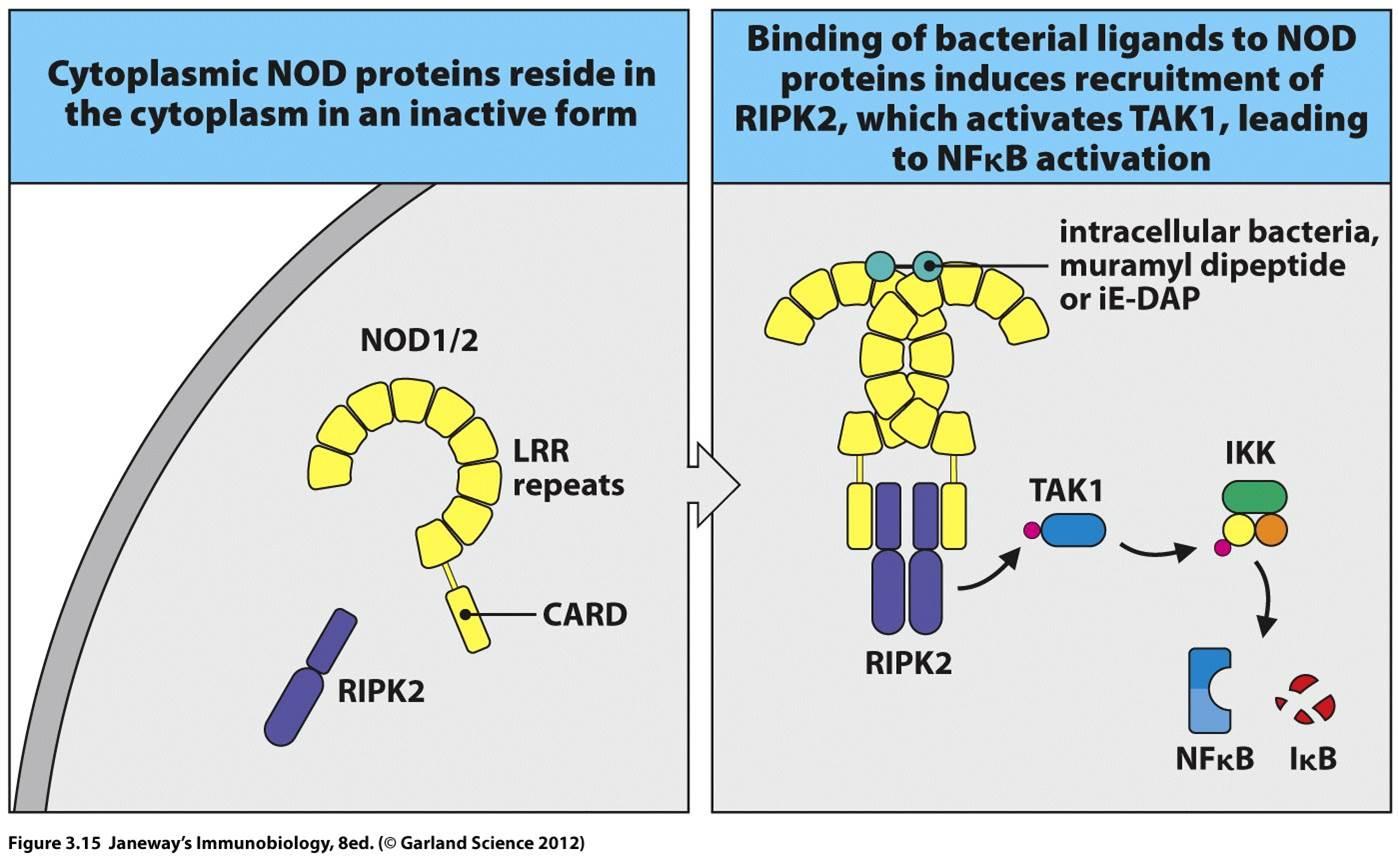 RIPK2, TAK1, IKK - протеїнкінази, послідовно фосфорилують і т.ч. активують один одного і в результаті активують траснкрипційний фактор NFkB
Мутація в домені LRR білка NOD2 – нездатність активувати NFkB – нездатність виробляти дефензини в кишечнику – одна з причин хвороби Крона (один із різновидів ВЗК – запального захворювання кишечника)
Макрофаги використовують як мембранні, так і цитоплазматичні сигнальні рецептори для активації запалення
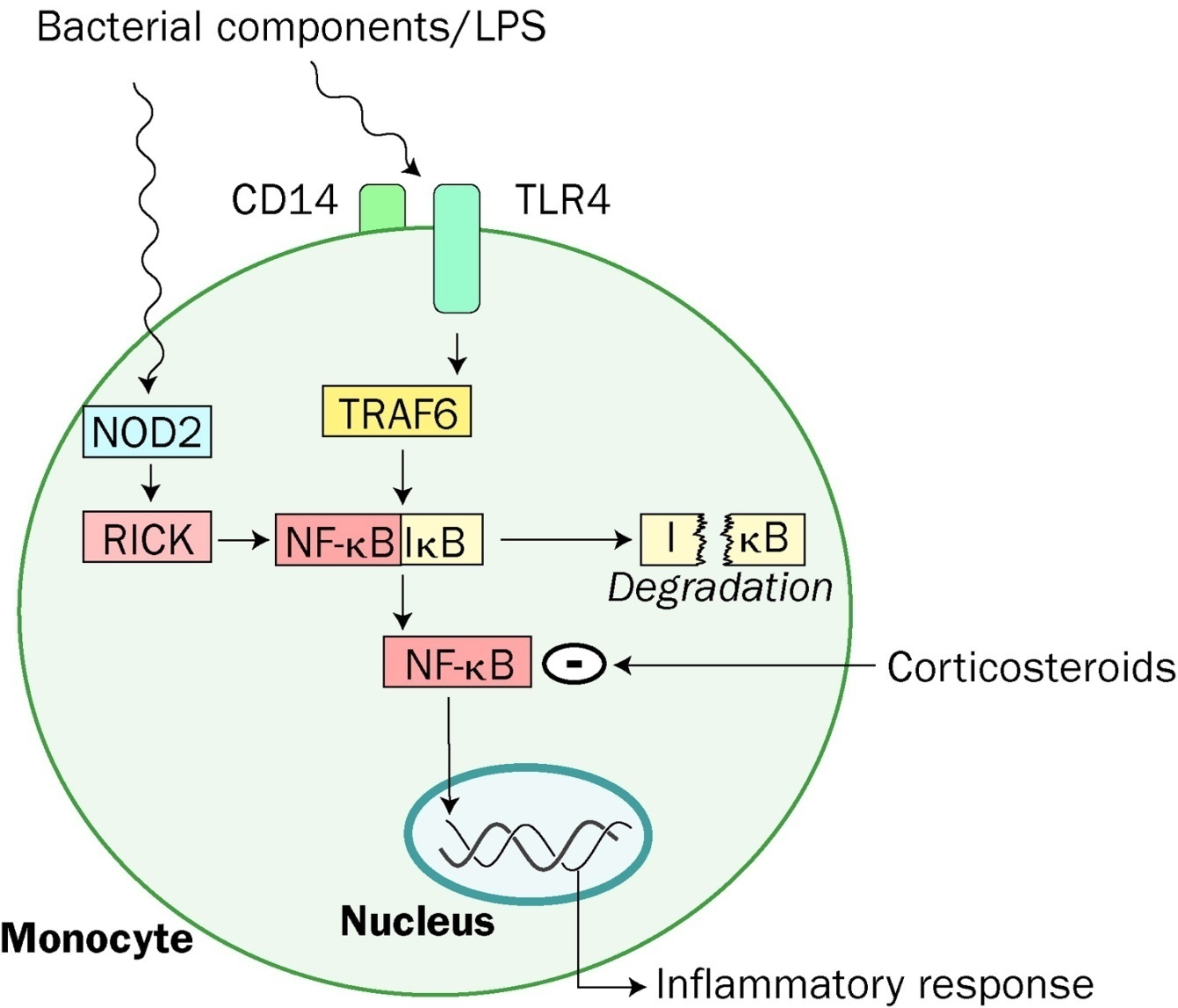 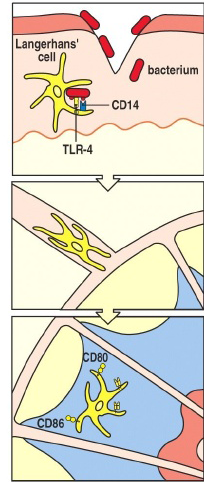 Активація Toll-like receptors на макрофагах і дендритних клітинах не тільки активує експресію цитокінів і хемокінів, що посилюють вроджену та ініціює адаптивну відповідь, але й запускає експресію ко-стимулюючих молекул необхідних для індукції адаптивної імунної відповіді.

Бактеріальний LPS через TLR4 сигнальний шлях у клітинах Лангерганса стимулюють напрацювання TNF- і запускають експресію ко-стимулюючих рецепторів CD80 та CD86. Клітини втрачають здатність до фагоцитозу і піноцитозу, втрачають осілість, починають мігрувати зі шкіри в лімфовузол (під впливом TNF-), збільшують експресію молекул MHC, починають експресувати ко-стимулюючі рецептори CD80 і CD86, які разом з комплексом АГ-М активації CD4+Т-клітин – необхідної ланки адаптивного імунітету.
Адьюванти – субстанції, які мають ко-стимулирующей активністю на імунну відповідь і введені при імунізації разом із білковим АГ посилення його иммуногенности. Повний ад'ювант Фрейнда = ланолін + вазелін + БЦЖ (Micobacterium bovis) Алюмінієві галун Al(OH)3
Макрофаги та дендритні клітини, активовані через TLRs та інші рецептори до патогену, секретують цілу низку цитокінів, що діють на клітини локально (на себе, на сусідів) або на видаленні. Перше завдання цитокінів – індукувати запалення.

Цитокіни – короткі білки (близько 25kDa), які секретуються у відповідь на активуючі стимули та після взаємодії зі своїм рецептором індукують відповідь у цих або інших клітинах. Цитокіни - білки різноманітні за структурою, що належать до різних структурних сімейств (родини гематопоетин, TNF-родина, сімейство хемокінів), включають інтерлейкіни - IL-1, IL-2, IL-6 і т.д., TNF- , хемокіни.

Хемокіни - підклас цитокінів з властивостями хемоаттрактантів, після взаємодія зі своїм рецептором індукують рух клітини у напрямку джерела хемокіну - хемотаксис. Відіграють центральну роль у трафіці лейкоцитів.

Різні класи патогенів активують різні рецептори та різні сигнальні шляхи та викликають секрецію різного набору цитокінів.
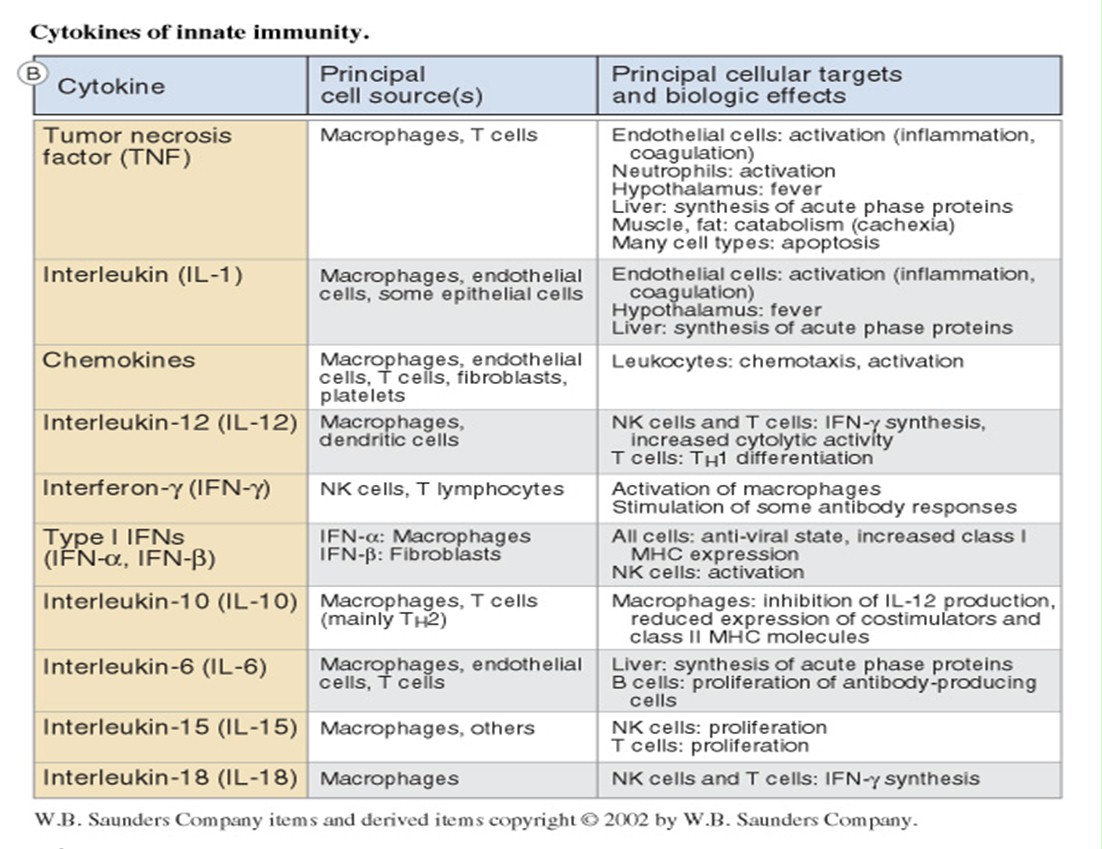 IL-8
Turner et al, Biochim Biophys Acta, 2014
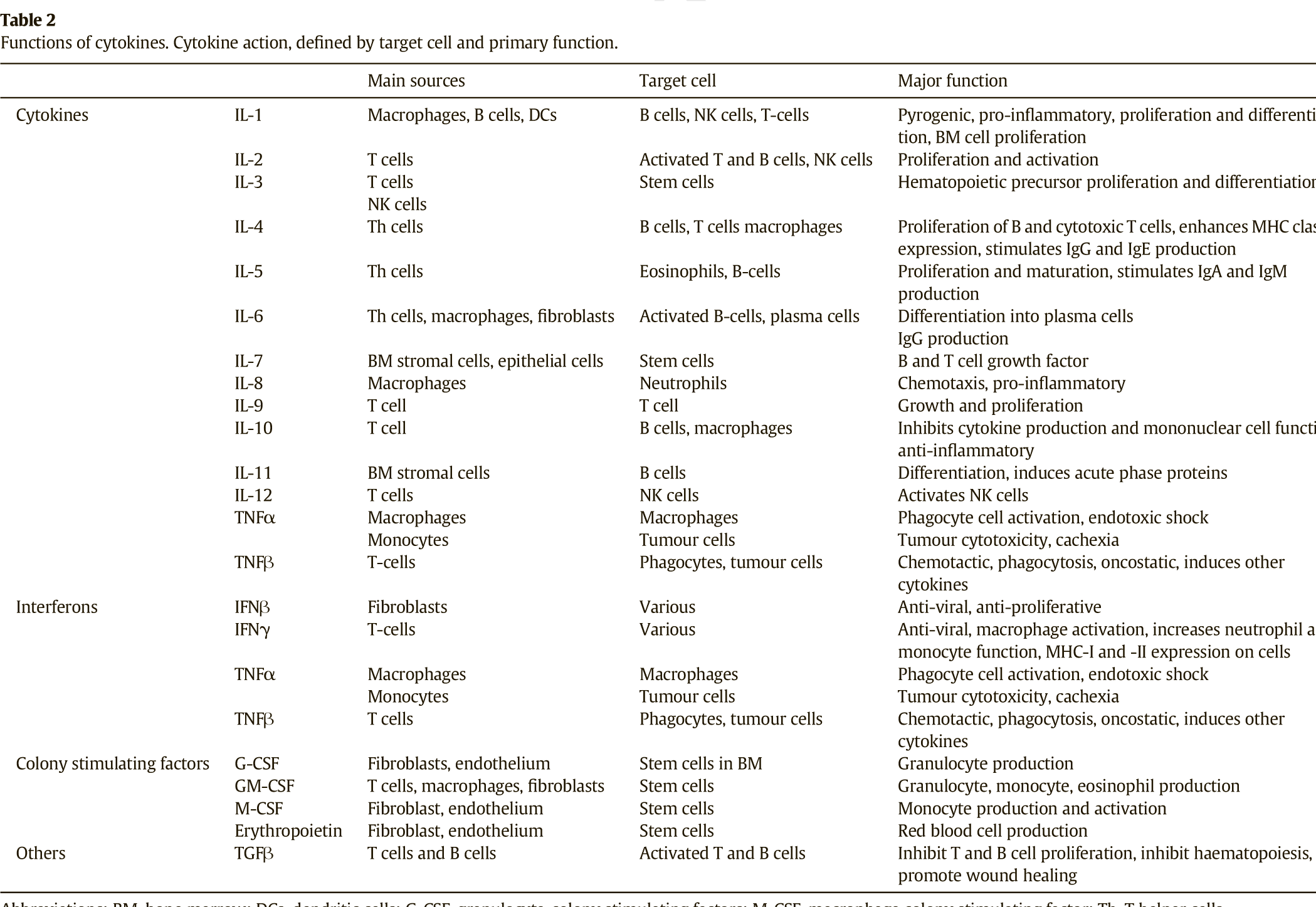 ФУНКЦІЇ ХЕМОКІНІВ

Хемокіни, що секретуються фагоцитами, рекрутують клітини (моноцити, нейтрофіли, дендритні клітини, а також лімфоцити) з крові до місць інфекції (основна функція). Хемокіни беруть участь у міграції лейкоцитів та їх диференціюванні, та в ангіогенезі

Результат дії хемокінів (IL-8, наприклад):
Змінюють конформацію інтегринів (молекул адгезії) на лейкоцитах. Лейкоцити припиняють котитися судинами, з допомогою молекул адгезії приєднуються до клітин ендотелію і протискуються крізь них, залишаючи кров'яне русло. 
2.Направляють рухи лейкоцитів у тканинах по градієнту хемокіну.

Хемокіни секретуються різноманітними типами клітин у відповідь на бактеріальні, вірусні білки або на фізичне пошкодження клітин.

Хемокіни діють не поодинці, а спільно з молекулами адгезії та цитокіном TNF- .  

Типи хемокінів – СС (два цистеїни поруч у N-кінці молекули) та СГС. Типи рецепторів – CCR та CXCR.
Singh et al., Front Biosci, 2013
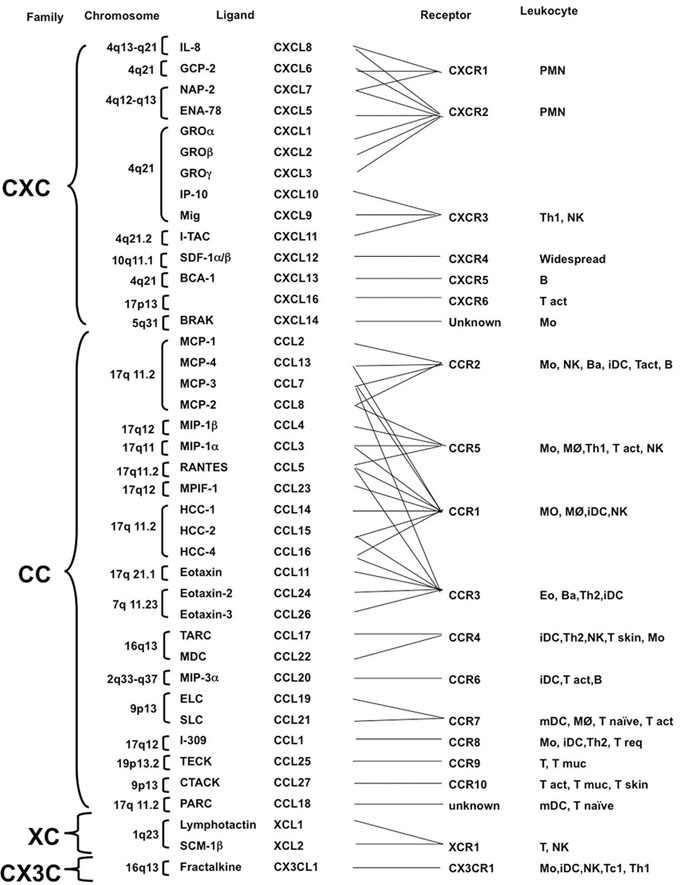 Діють переважно на нейтрофіли
Два цистеїни розділені інший а.к.
Хемокіни та рецептори до них.
Діють переважно на моноцити
Два цистеїни разом у N-кінці
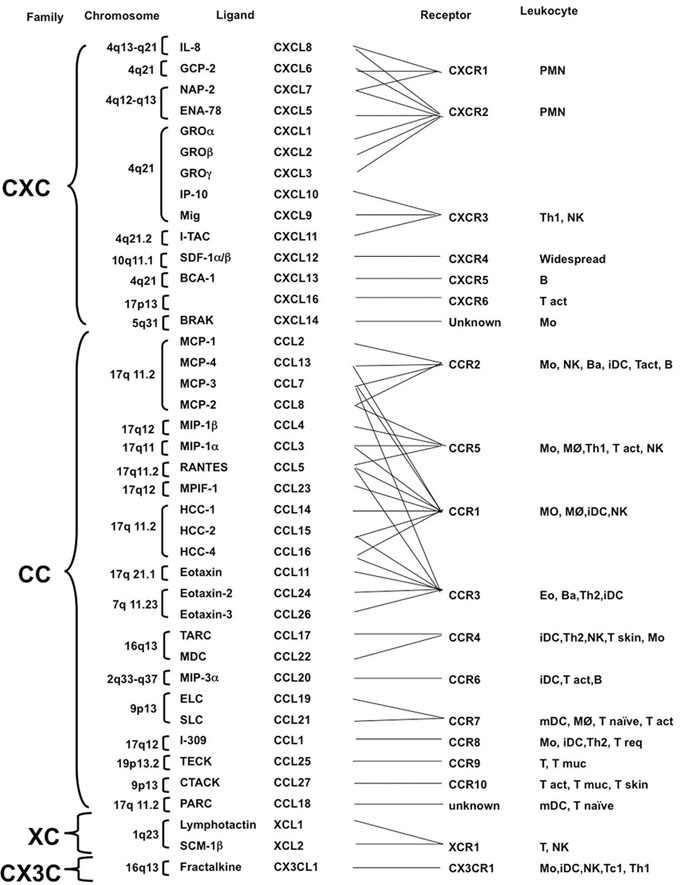 Singh et al., Front Biosci, 2013
Діють переважно на нейтрофіли
Хемокіни та рецептори до них.
Діють переважно на моноцити
ЯК ВІДБУВАЄТЬСЯ МІГРАЦІЯ КЛІТИН З КРОВІ В МІСЦЯ ЗАПАЛЕННЯ?
 
ЯК ЛЕЙКОЦИТИ ДІЗНАЮТЬ МІСЦЯ, ДЕ ЇМ МОЖНА МІГРУВАТИ? 

- за допомогою молекул адгезії.
Молекули адгезії контролюють взаємодію між лейкоцитами та ендотеліальними клітинами у запальному процесі
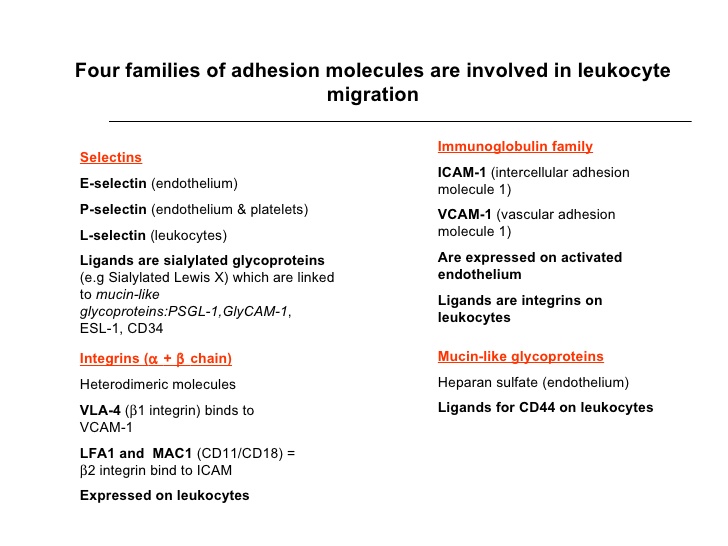 Як молекули адгезії контролюють взаємодію між лейкоцитами та ендотеліальними клітинами у запальному процесі.
1 Step. C5a complement fragment, гістамін (вивільняється з опасистих клітин у відповідь на C5a), TNF- макрофагів, LPS - активують клітини судинного ендотелію і викликає появу на них Selectins (P-selectin, E-selectin), які взаємодіють зі своїми лігандами на лейкоцитах . Лейкоцит починає перекочуватися вздовж стінки судини.
2 step. Intercellular adhesion molecules (ICAMs, суперсімейство імуноглобулінів), VCAM-1 (vascular cell adhesion molecule-1), активовані на ендотелії за допомогою TNF-  макрофагів, що взаємодіють з молекулами сімейства Integrins (LFA-1, Mac-1, VLA-4) на лейкоцитах і забезпечують більш тісний контакт лейкоциту з ендотелією. Лейкоцит зупиняється.
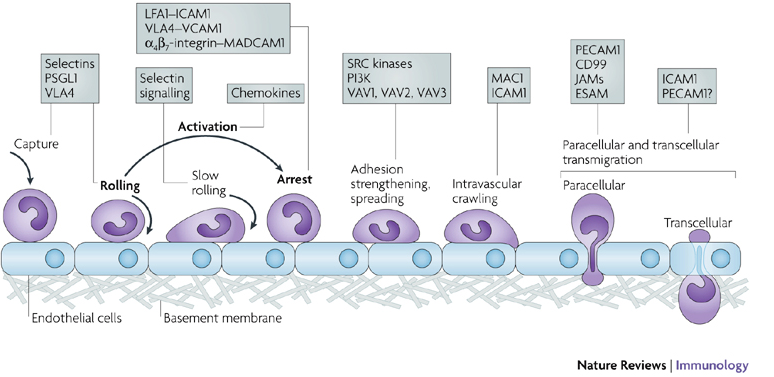 3 Step. Лейкоцит починає «повзати» всередину судини, протискаючись між клітинами ендотелію. Лейкоцитарні інтегрини LFA-1 та Mac-1, а також PECAM1 (CD31), який експресується як на лейкоцитах, так і на клітинах ендотелію в міжклітинних контактах, забезпечують це вповзання. Через базальну мембрану лейкоцит проходить (діапедезіз) за допомогою ферментів, які розчиняють позаклітинний матрикс базальної мембрани.
4 step. Міграція лейкоцитів у тканинах до місця інфекції під впливом хемокінів. IL-8 – головний, зв'язується із позаклітинним матриксом та забезпечує градієнт концентрації, вздовж якого лейкоцити мігрують до центру інфекції.
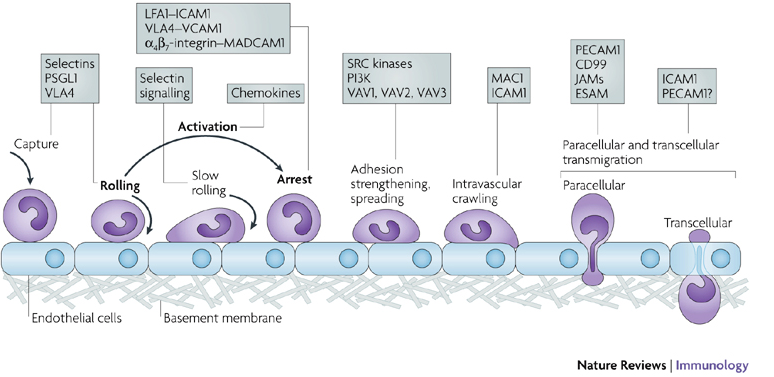 IL-8 продукуються активованими тканинними макрофагами, які першими прибувають до місця інфекції. Макрофаги за допомогою IL-8 та TNF-  рекрутують із крові нейтрофіли. Нейтрофіли - перша хвиля клітин, що проходить крізь стінки кровоносних судин, щоб прийти в місце запалення (через 6 годин). Пізніше – моноцити. Нейтропенія                 ризик інфекцій.
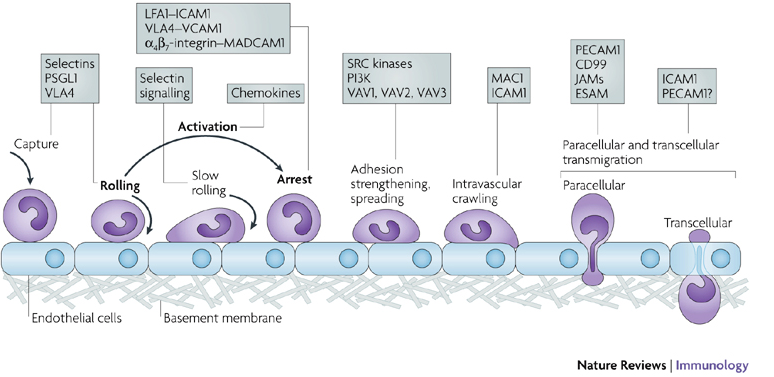 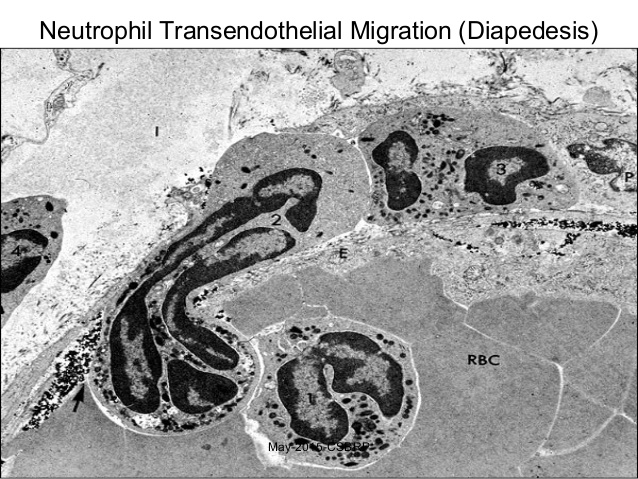 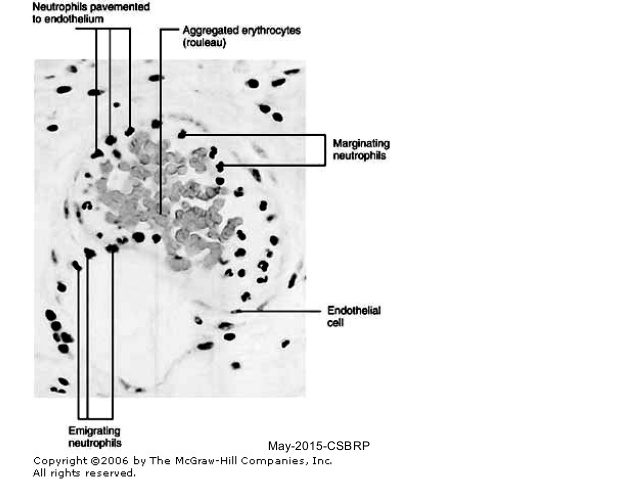 Чи може вроджена імунна відповідь боротися із вірусними інфекціями?
Чи може вроджена імунна відповідь боротися із вірусними інфекціями? - Может. За допомогою інтерферонів І типу : IFN- та IFN-.
Інтерферони – антивірусні білки, що продукуються клітиною у відповідь на вірусну інфекцію (інфікованою клітиною або неінфікованою) та пригнічують реплікацію вірусу у неінфікованій клітині.
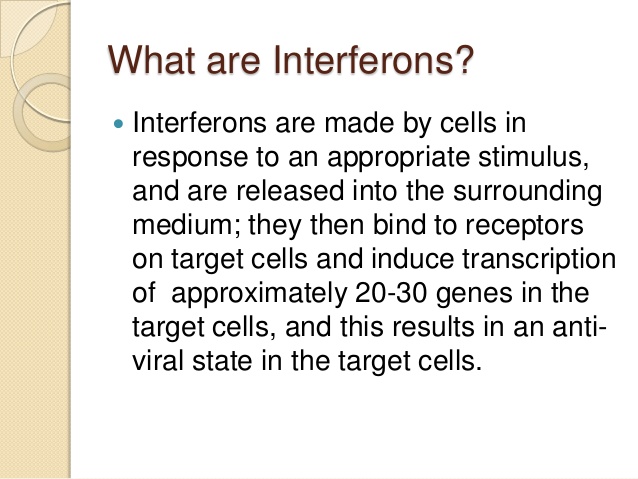 Які клітини продукують IFN- та IFN-?

Будь-який тип клітин може продукувати IFN- и IFN-, але особливо pDC (плазмацитоїдні дендритні клітини) – клітини вродженої імунної відповіді

pDC експресують TLR-7 та TLR-9 – ендосомальні сенсори вірусних РНК та неметильованих CpG ділянок вірусних ДНК
IFN- и IFN-: 1) пригнічують реплікацію вірусу в клітинах; 2) посилюють експресію MHCI та презентацію АГ в інфікованих клітинах, полегшуючи їх знищення за допомогою CD8+ Tклітин (адаптивна відповідь); 3) активують NK клітини, які вибірково вбивають інфіковані клітини
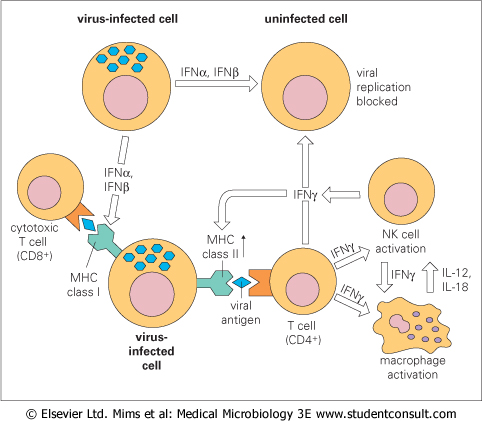 NK cells – природні кілери.

 - Лімфоїдного походження, що циркулюють у крові, складають 10% (5%-30%) від лімфоцитів крові і є третьою за кількістю популяцією лімфоцитів після Т- та В-клітин. Фенотип: CD3-CD56+(CD16+).

 - Не мають АГ-специфічних рецепторів, але мають рецептори, що дозволяють відрізняти інфіковану вірусом або пухлинну клітину від здорової.

 - Мають цитотоксичні гранули, що містять перфорин та гранзим В.

 - Функція: розпізнавати та вбивати вірус-заражені клітини та клітини пухлини без попередньої імунізації – тому natural killers.

Активація за допомогою інтерферонів IFN-, IFN- або цитокінів TNF- , IL-12 призводить до підвищення їх активності у 2-100 разів.

Починають «працювати» на ранніх стадіях інфекції.

Працюють у двох напрямках :
       1 ) як цитотоксичні клітини - через перфорин/гранзим В.
       2 ) через секрецію великої кількості IFN-  після їх активації
NK клітини починають працювати на ранній стадії вірусної інфекції. Активуються за допомогою інтерферонів IFN-, IFN- або цитокінів TNF- , IL-12. Вони стримують реплікацію вірусу, але з елімінують його. Елімінація вірусу – справа CD8+ Т клітин та нейтралізуючих антитіл (В-клітини).
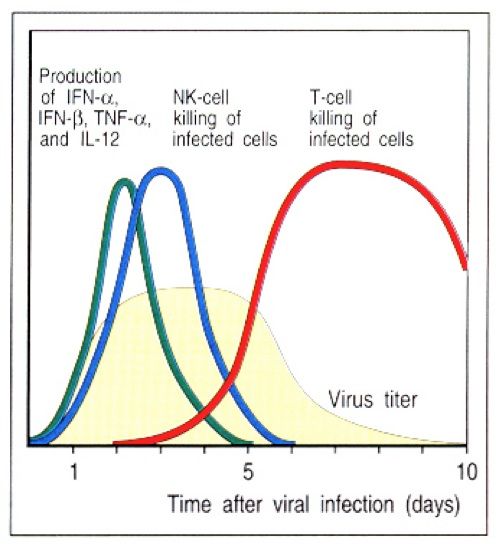 Як клітини NK відрізняють інфіковані клітини від здорових?

- Активність клітин NK визначається балансом сигналів від активуючих та інгібуючих рецепторів. Різні набори рецепторів, що активують і інгібують, - різні функціональні типи NK клітин.
Рецептори NK клітини
Інгібуючі рецептори – інгібують активацію та зменшують здатність вбивати: кільєри імуноглобулін-like receptors (KIR), C типу lectin receptors (CD94-NKG2A) та leukocyte inhibitory receptors (LIR1, LAIR-1). ITIM-мотиви у цитоплазматичному хвості. Ліганди для декого – MHC I.
Активуючі рецептори – посилюють здатність вбивати: частина молекул сімейства KIR, natural cytotoxicity receptors (NKp46, NKp44), C type lectin receptors (NKG2D, CD94-NKG2C), і Ig-like receptors (2B4). ITAM мотиви у сигнальних субодиницях. Ліганди для NKG2D - молекули клітинного стресу, сигнал "небезпека".
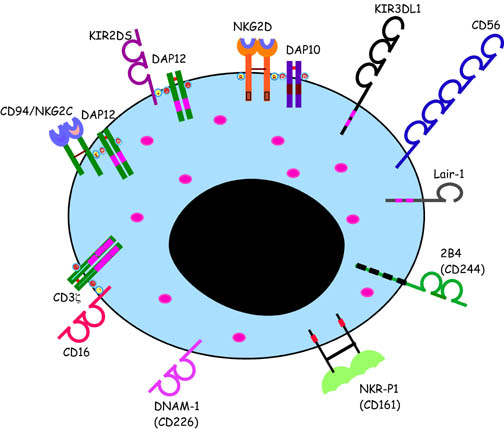 Як NK клітини відрізняють «своє» від «чуже» та інфіковані та неінфіковані клітини? - Модель «змінене своє».
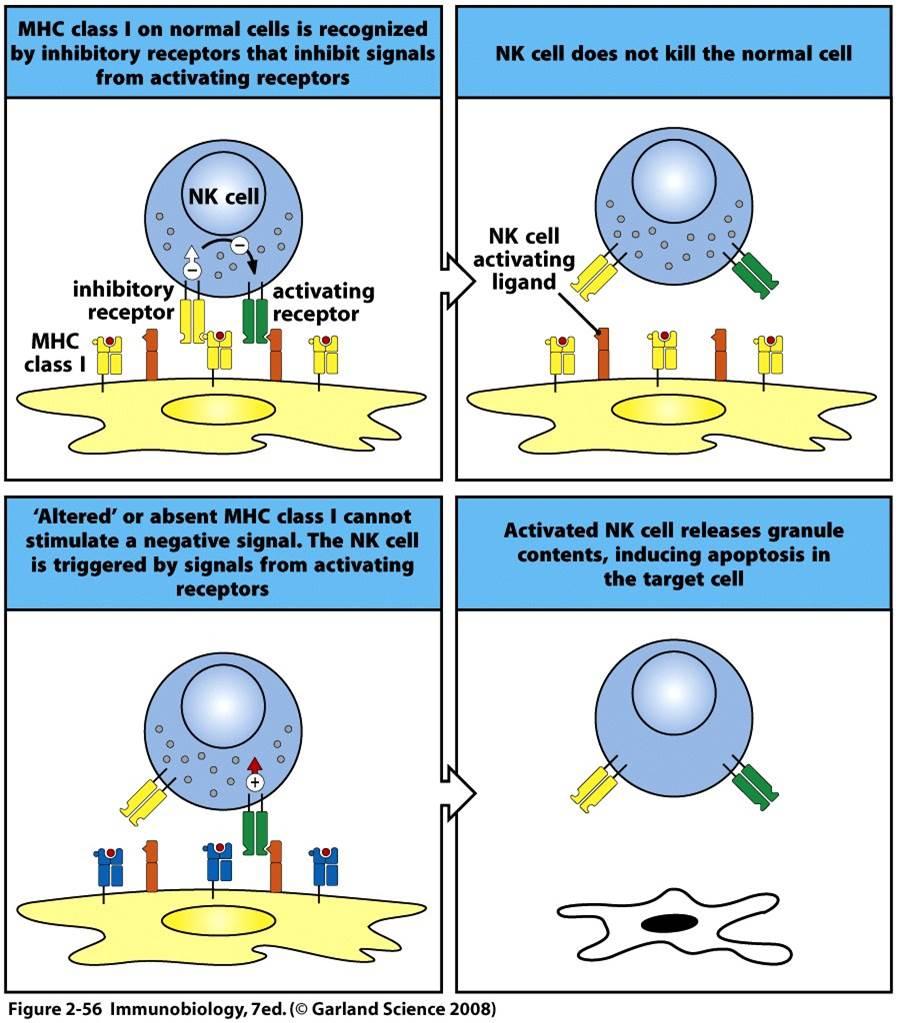 Якщо інгібуючі рецептори клітин NK розпізнали власні молекули MHCI на клітині-мішені і якщо цей сигнал більше, ніж від активуючих рецепторів, це запобігає активації - NK клітина не вбиває клітину-мішень. Інтерферони збільшують експресію MHCI. 
Якщо клітина NK не отримує сильний сигнал від інгібуючих рецепторів (на інфікованих та пухлинних клітинах експресія MHCI знижена або змінена АГ), вона активується і вбиває клітину-мішень.
Як NK клітина вбиває клітину-мішень?
Між NK клітиною і клітиною-мішенню утворюється імунологічний синапс, літичні гранули з перфорином і гранзимом підходять до синапсу і звільняються в його простір, літичні агенти проникають крізь мембрану клітини-мішені і індукують в ній апоптоз.
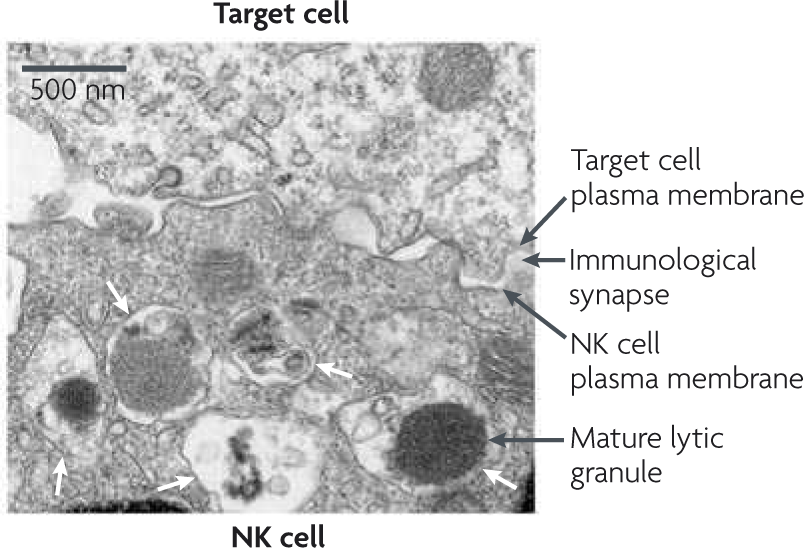 Імунологічний синапс – певний комплекс молекул імунної клітини, тривалий за часом, що утворюється у місці її контакту з іншою клітиною. Певні рецептори збираються разом у окремому місці.
J.S. Orange, Nature Reviews Immunology, 2008
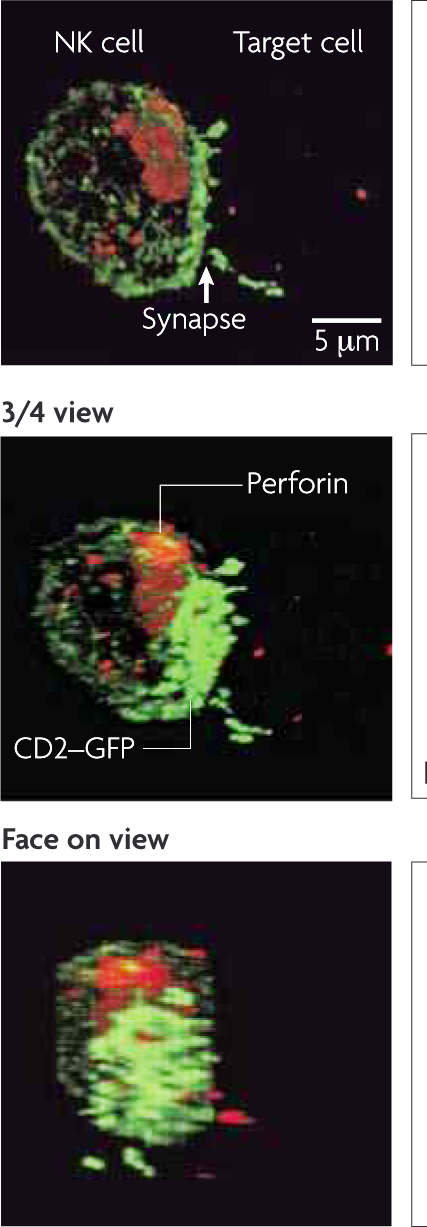 Імунологічний синапс між NK клітиною та клітиною-мішенню. Літичні гранули з перфорином (червоний) розташовуються на місці контакту, маркованого зеленим (CD2). Розподіл CD2 – паралельно розподілу актинових ниток.

Утворення імунологічного синапсу забезпечує цільову доставку літичних агентів NK клітини в клітину-мішень та запобігає лізису сусідніх клітин.
J.S. Orange, Nature Reviews Immunology, 2008
ɣδT клітини, B1 клітини та natural antibodies – проміжна ланка між адаптивним та вродженим імунітетом

 Рецепторам ɣδT і B-1 клітин характерна обмежена різноманітність, обумовлена ​​кількома фіксованими перебудовами гена.
 З'являються рано в онтогенезі та в ході розвитку імунної відповіді
 Самооновлюються на периферії
 Мінорна субпопуляція T клітин - інтраепітеліальні ɣδT клітини, АГ-рецептор складається з ɣ та δ-ланцюга (шкіра). Розпізнають антиген над комплексі з молекулою MHC, а безпосередньо.
 В-1 клітини на відміну від «нормальних» клітин несуть поверхневий маркер CD5 (у миші). Перитонеальна та плевральна порожнина – основне місце локалізації B-1 клітин. В-1 клітини відповідають, в основному, на полісахаридні антигени, не потребують допомоги Т-клітин, спонтанно та конститутивно секретують IgM natural antibodies. Ефективно представляють артеріальну гіпертензію і стимулюють Т-клітини. Відіграють важливу роль у захисті організму від бактеріальних інфекцій. 
 natural antibodies – гени IgM перебудовані, але відсутній соматичний мутагенез низька афінність, обмежена різноманітність можуть перехресно реагувати з власними антигенами.
Цитокіни, хемокіни, фагоцити та NK-клітини – ефекторні механізми вродженої імунної відповіді, регульованої паттерн-розпізнаючими молекулами, - також беруть участь і в адаптивній імунній відповіді. - Див. далі.